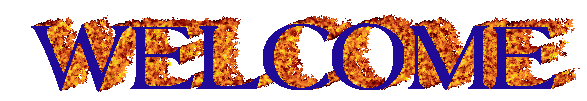 পরিচিতি
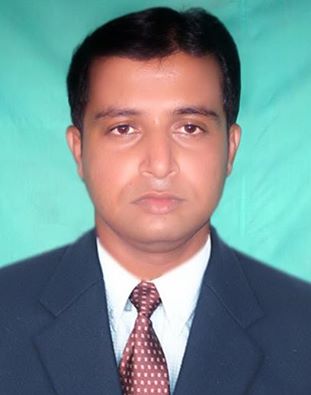 শ্রেণি – দশম
বিষয় –পৌরনীতি ও নাররিকতা 
অধ্যায় – ৫ম
সময়-৫০ মিনিট
তাপস কুমার মন্ডল 
সহকারি  শিক্ষক 
খোনা কে, বি, মাধ্যমিক বিদ্যালয়।
দাকোপ, খুলনা।
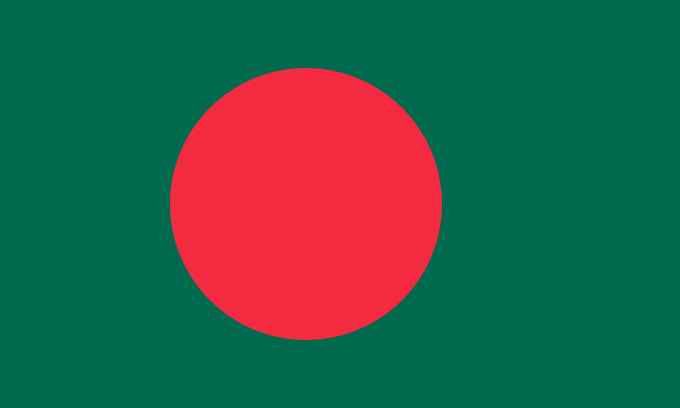 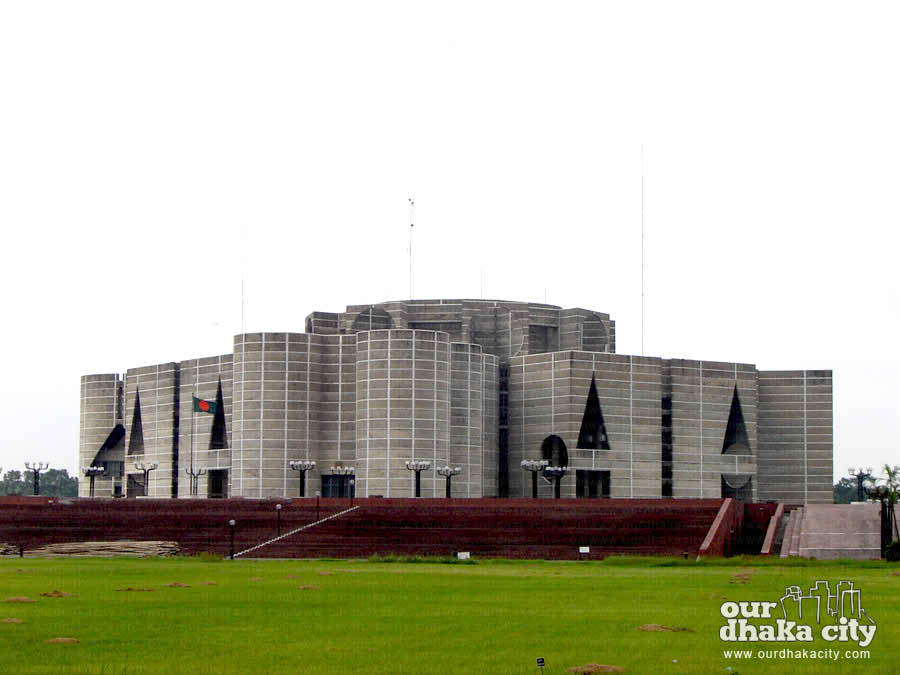 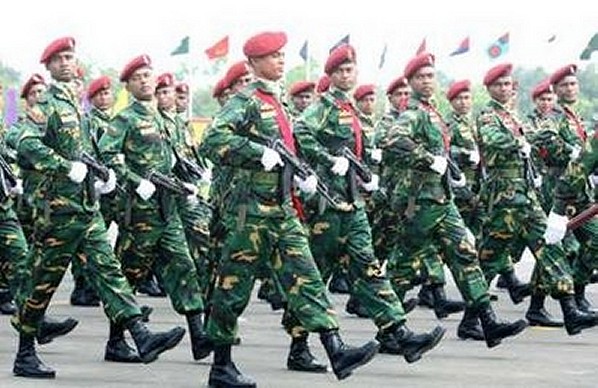 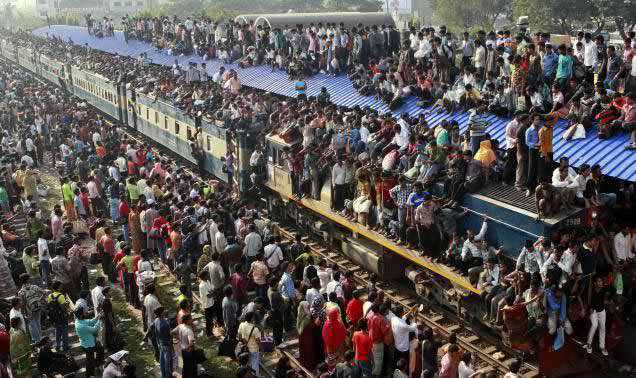 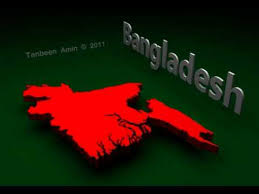 রাষ্ট্র
শিখণফল
১।রাষ্ট্র ও সরকার কাকে বলে বলতে পারবে।
২।রাষ্ট্রের উপাদানসমুহ ব্যাখ্যা করতে পারবে।
রাষ্ট্র
সার্বভৌমত্ব
সরকার
নির্দিষ্ট -ভূখণ্ড
জনসমষ্টি
রাষ্ট্রের উপাদান ৪টি
দলীয় কাজ
রাষ্ট্র গঠণের উপাদান উল্লেখ কর।
বাড়ীর কাজ
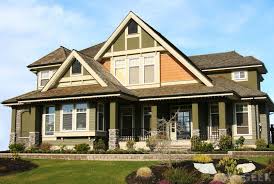 “সার্বভৌমত্ব রাষ্ট্র গঠণের অন্যতম উপাদান” ব্যাখা কর।
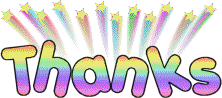